B1
D1
A1
C1
C2
B2
A2
D2
D3
A3
C3
B3
D4
C4
B4
A4
B
C
D
A
KONAČNO RJEŠENJE
PO ČEMU SE RAZLIKUJEMO?
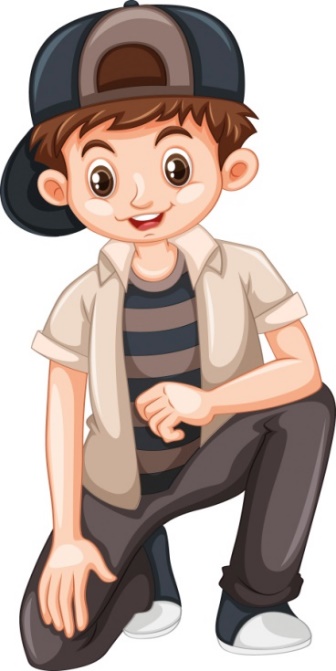 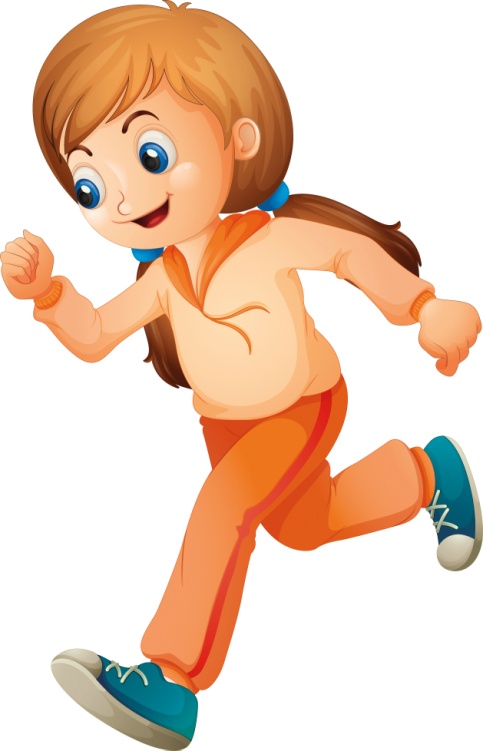 PO ČEMU SMO SLIČNI?
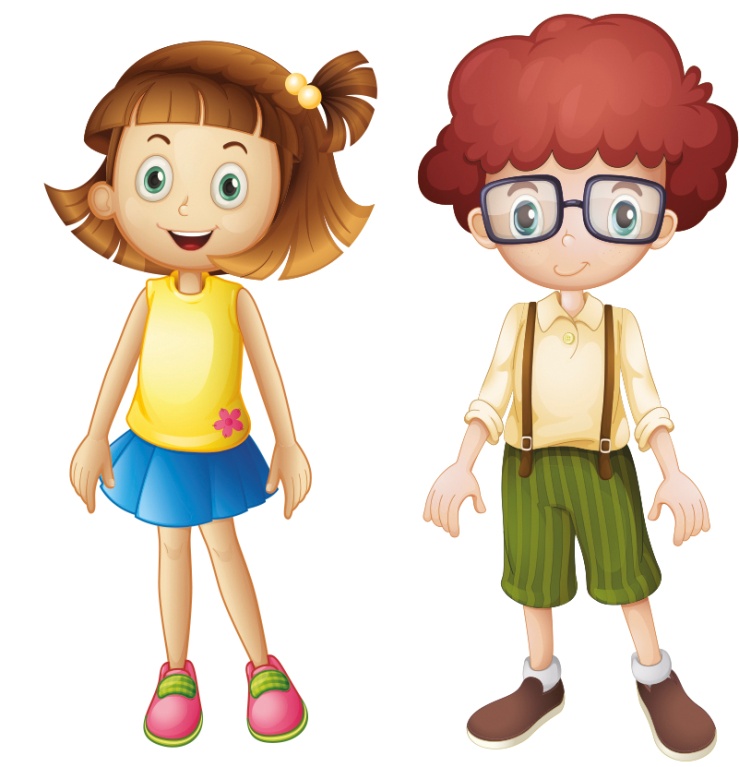 DIJELOVI TIJELA
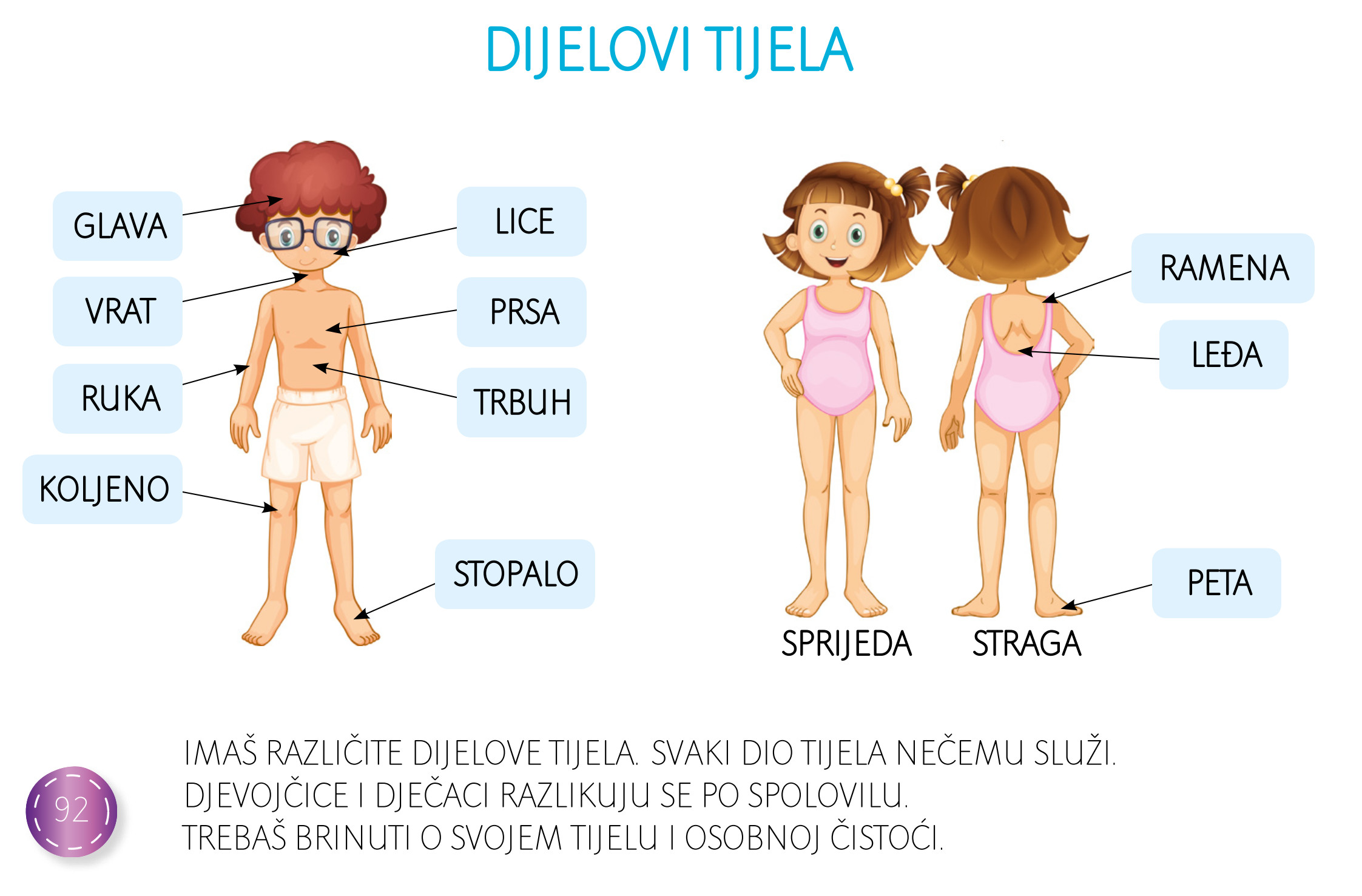 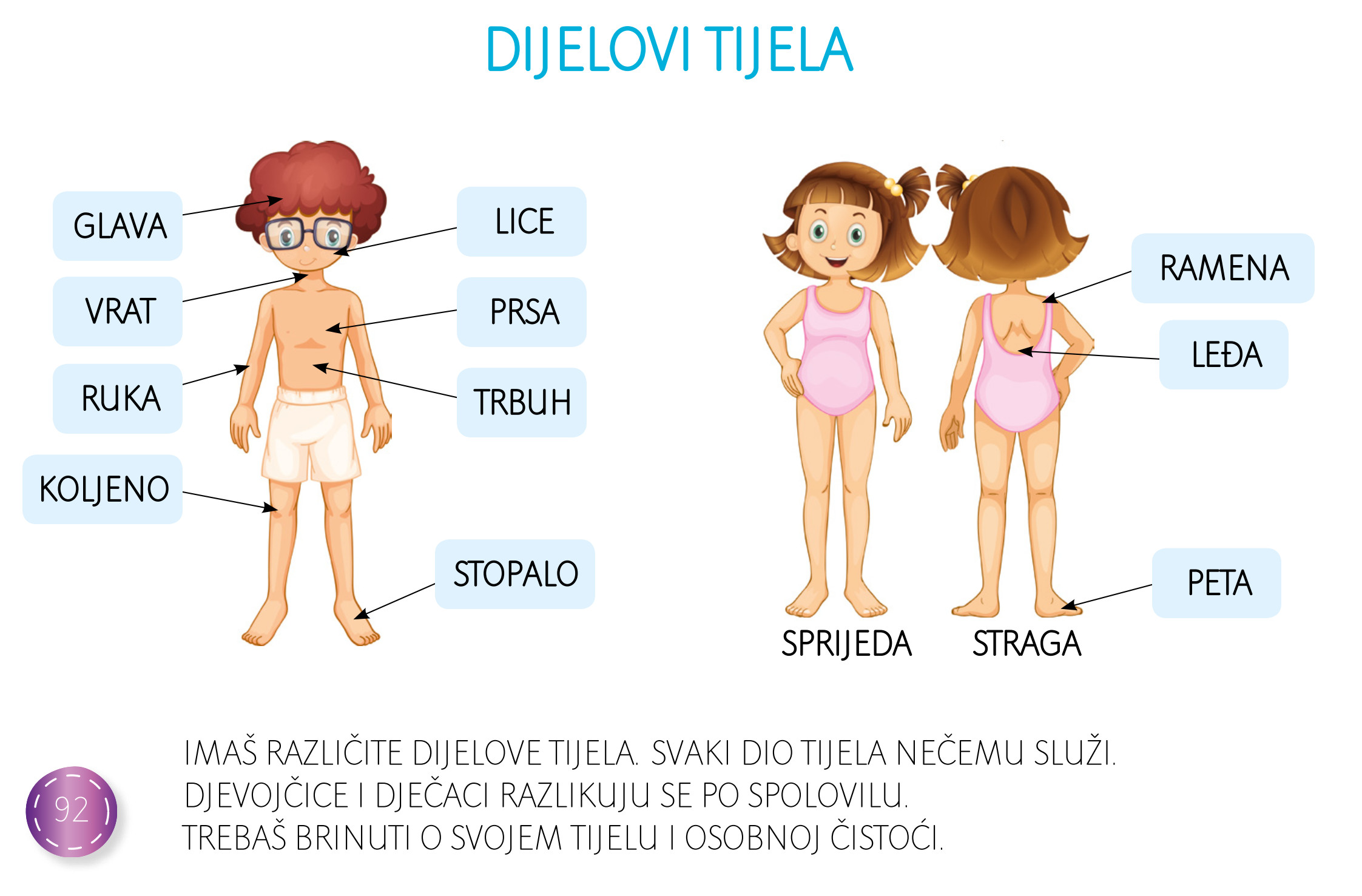 DJEČAK PERE ZUBE. 
TO RADI BAREM DVA PUTA DNEVNO.
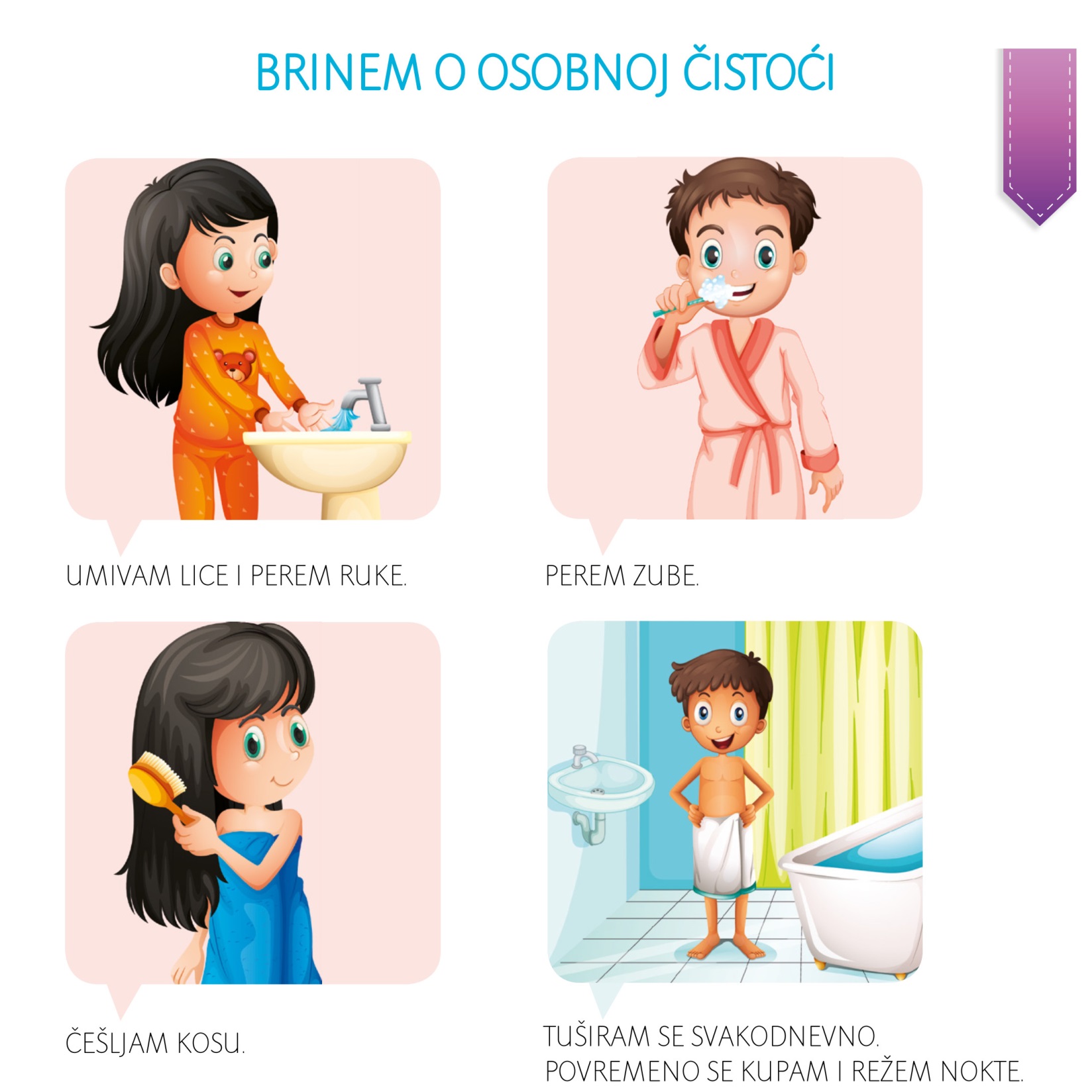 ZUBE PERE POKRETIMA DOLJE – GORE I KRUŽNO.
PASTU ISPERE ČISTOM VODOM.

REDOVITO IDE KOD STOMATOLOGA.
DJEVOJČICA PERE RUKE. 
KORISTI VODU I SAPUN.
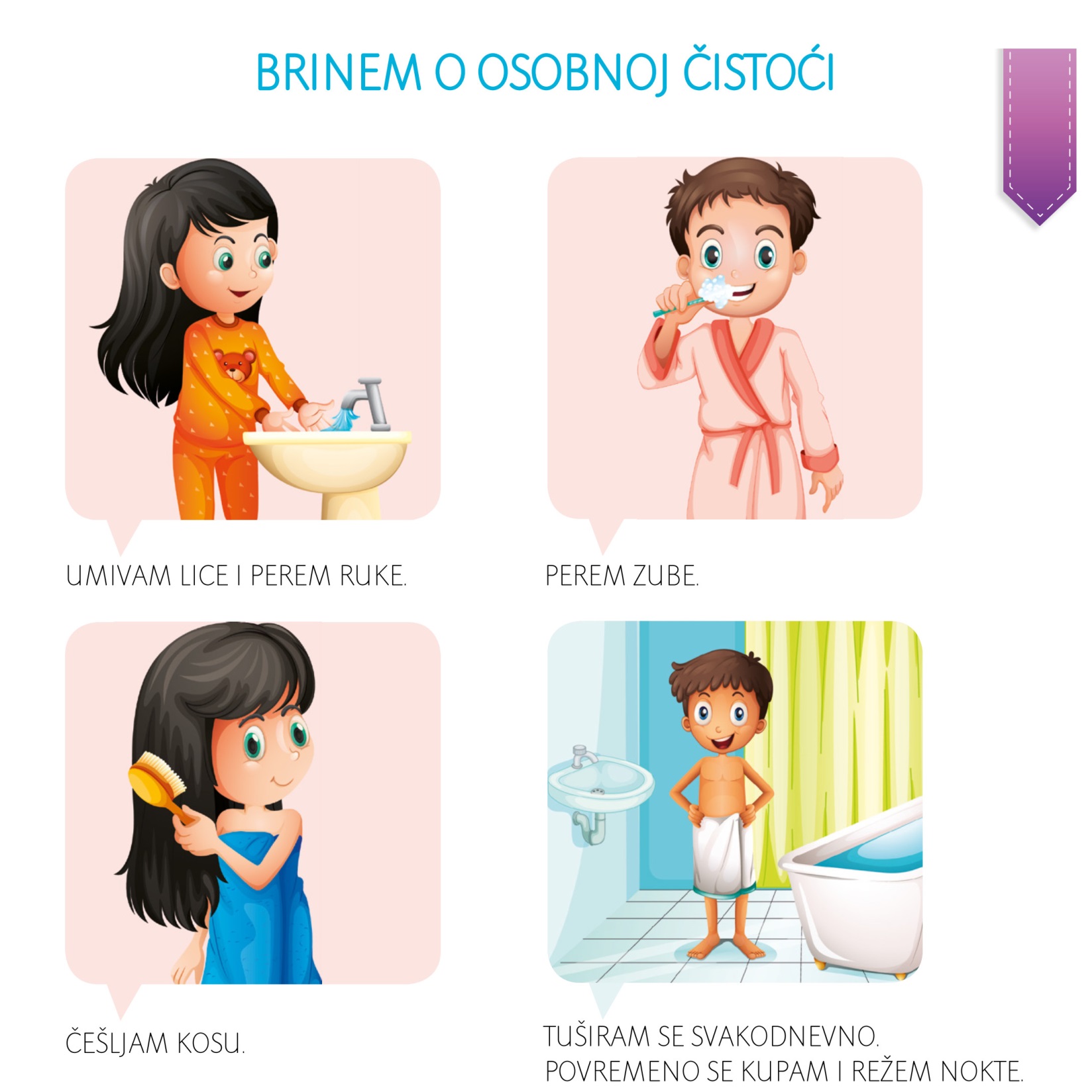 PERE DLANOVE, DIO IZMEĐU PRSTIJU I ISPOD NOKATA. 

RUKE BRIŠE ČISTIM RUČNIKOM.
DJEČAK SE SPREMA OKUPATI U KADI. 
TO RADI JEDNOM TJEDNO.
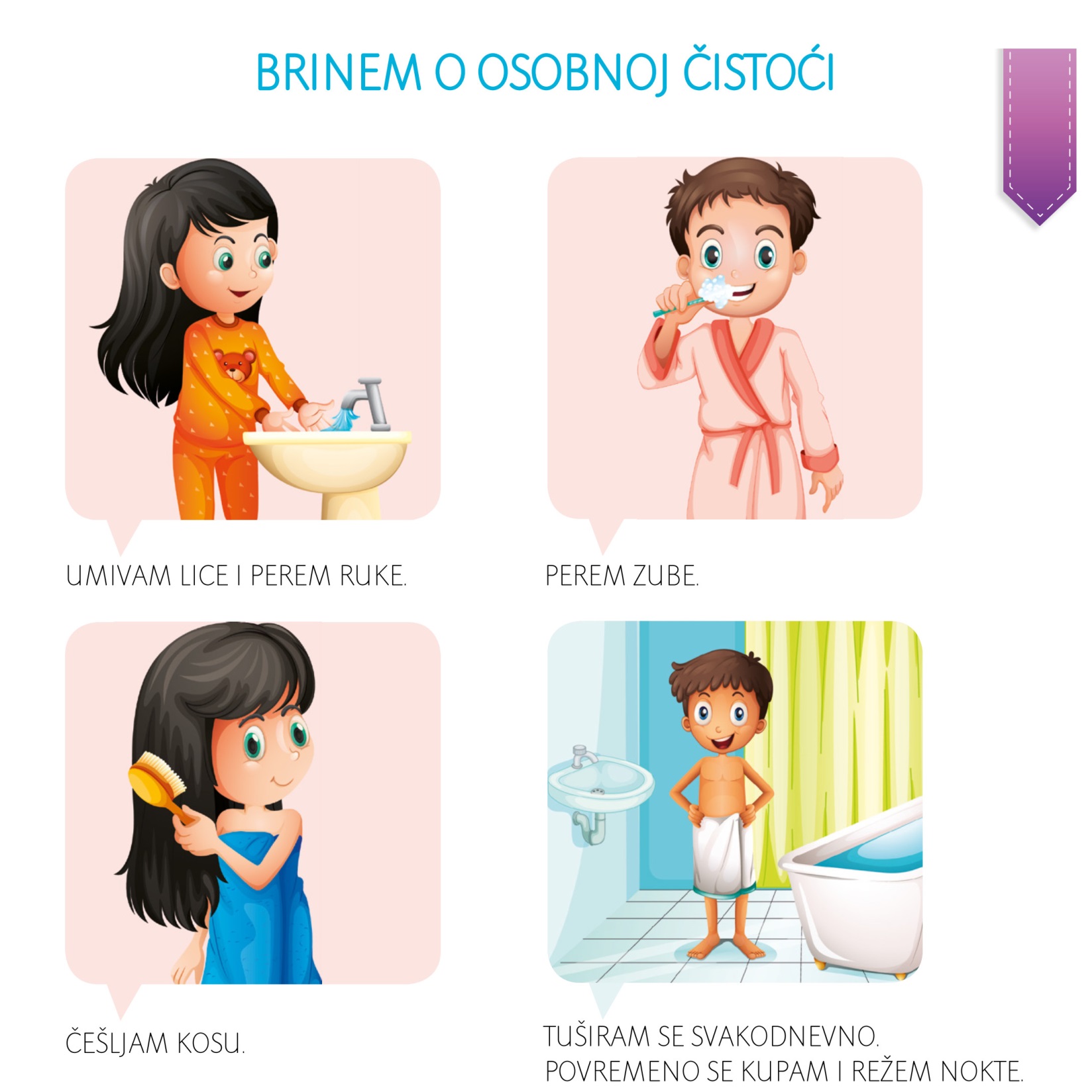 SVAKI DAN SE TUŠIRA. 
TUŠIRANJEM TROŠI MANJE VODE. 
ZA TUŠIRANJE KORISTI GEL ZA TUŠIRANJE. PERE I KOSU.
DJEVOJČICA ČEŠLJA KOSU. 
ZA PRANJE KOSE KORISTI ŠAMPON.
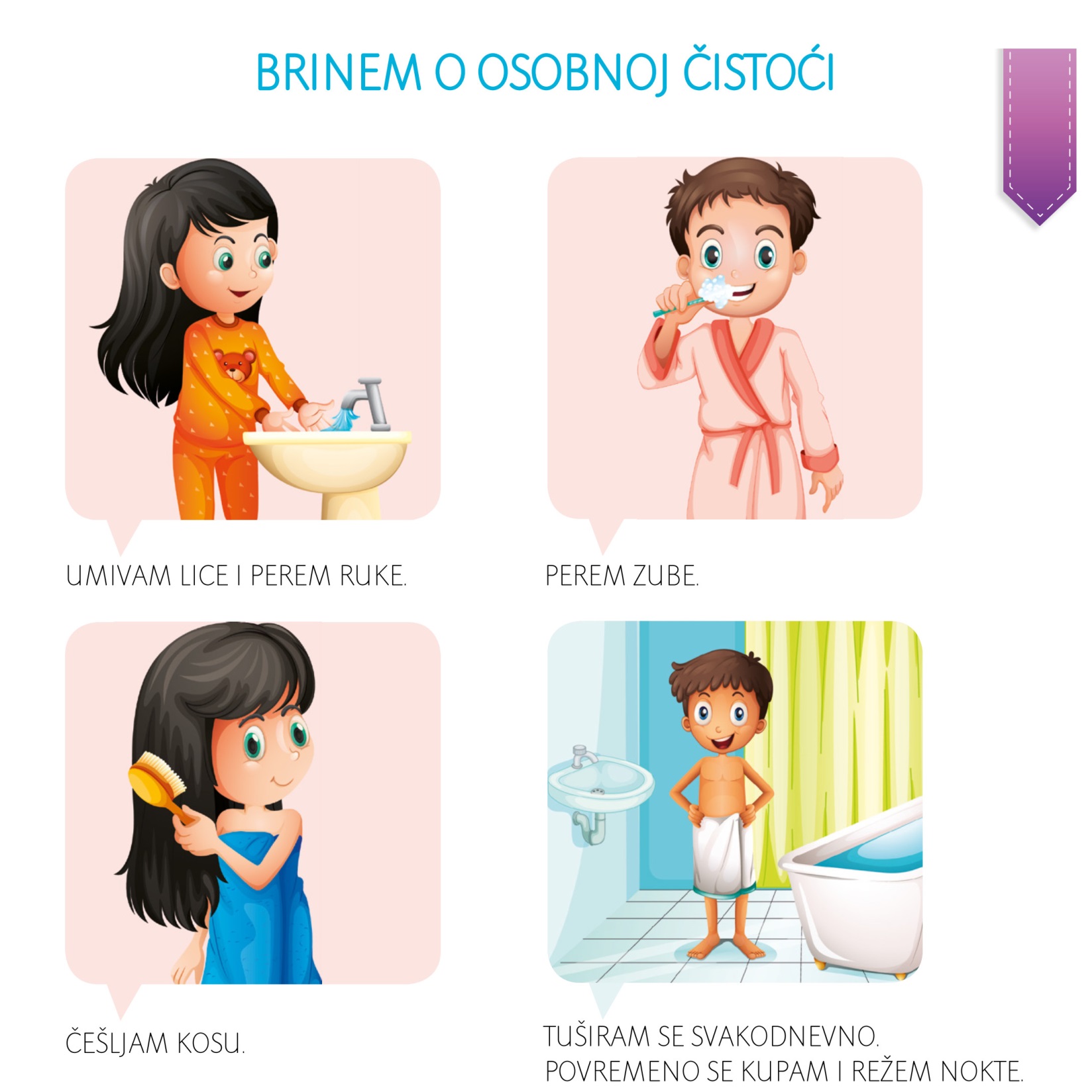 ZAŠTO DJEVOJČICA IDE KOD FRIZERA?
PONOVIMO
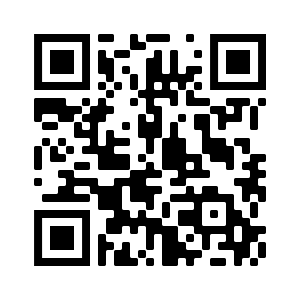 KADA BRINEŠ O ČISTOĆI TIJELA?

SVAKI DAN
VIKENDOM
PONEKAD
STOMATOLOG SE BRINE O ZDRAVLJU:

ZUBA
OČIJU
CIJELOG TIJELA
STOMATOLOGU TREBA OTIĆI:

SAMO KADA ZUB BOLI
NA REDOVITE PREGLEDE 
TEK KADA NARASTU TRAJNI ZUBI
RUKE TREBA PRATI:

ZA VRIJEME JELA
PRIJE JELA
NAKON JELA
RUKE TREBA PRATI:

PRIJE NUŽDE
POSLIJE NUŽDE
ZA PRANJE RUKU POTREBAN JE:

ŠAMPON
SAPUN
ČEŠALJ
HIGIJENU ODRŽAVAMO U:

HODNIKU
DVORIŠTU
KUPAONICI
BRAVO!